ПРЕЗЕНТАЦИЯ
«Что у Кощея в ящике?»
Дидактическое  упражнение на автоматизацию звука [щ] во фразе.
Подготовила учитель-логопед
Олейникова Т. В.  г. Бутурлиновка
Презентация предназначена для индивидуальных и подгрупповых
логопедических занятий с  дошкольниками с фонетическими и фонетико-фонематическими нарушениями речи.
Цель: автоматизация звука [щ] во фразе.
Ребёнку необходимо ответить на вопрос: «Что у Кощея в ящике?» полным  предложением.
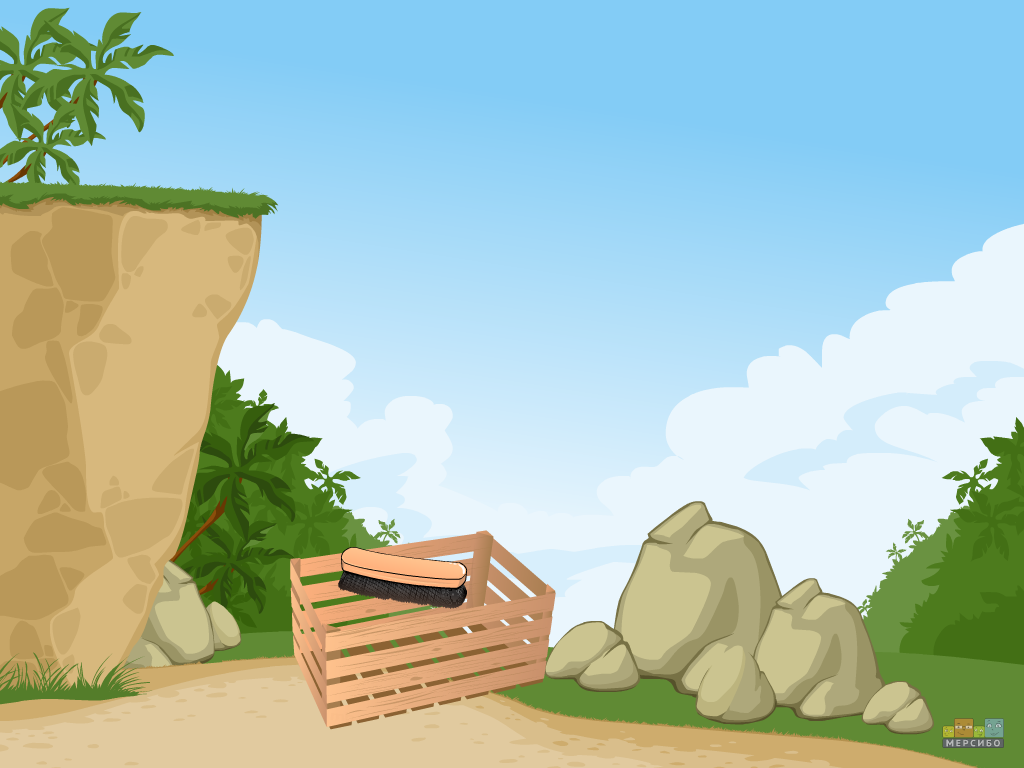 У Кощея в ящике щётка.
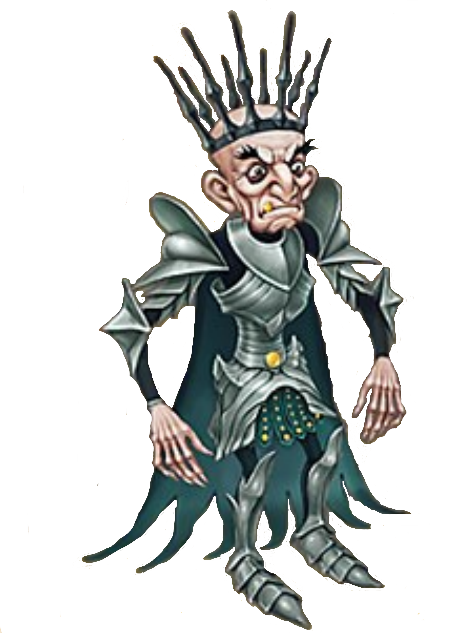 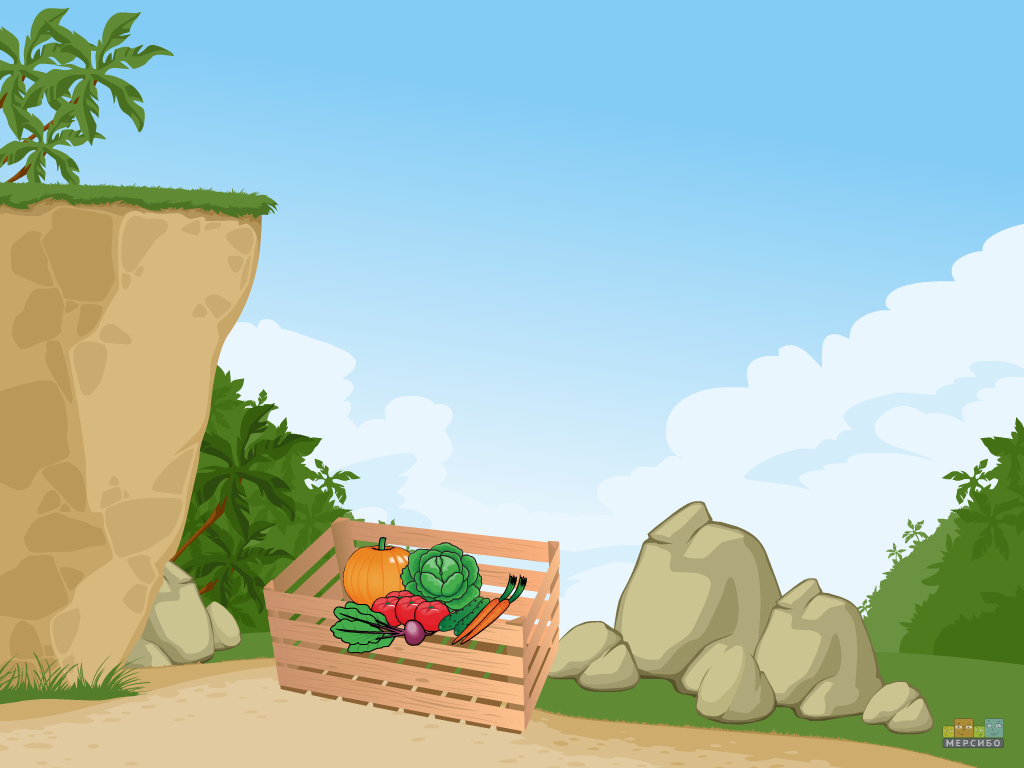 Ещё у Кощея в ящике овощи.
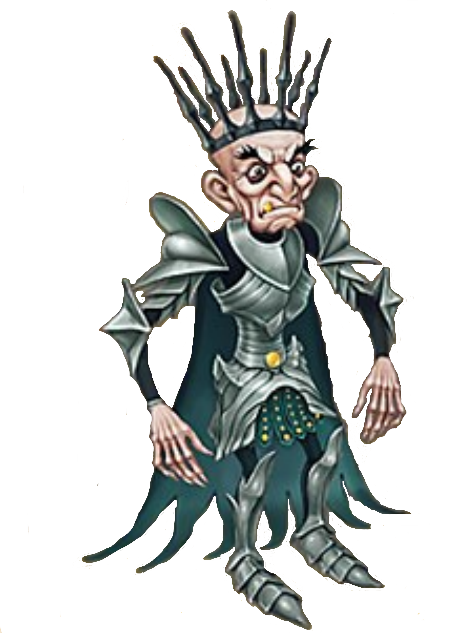 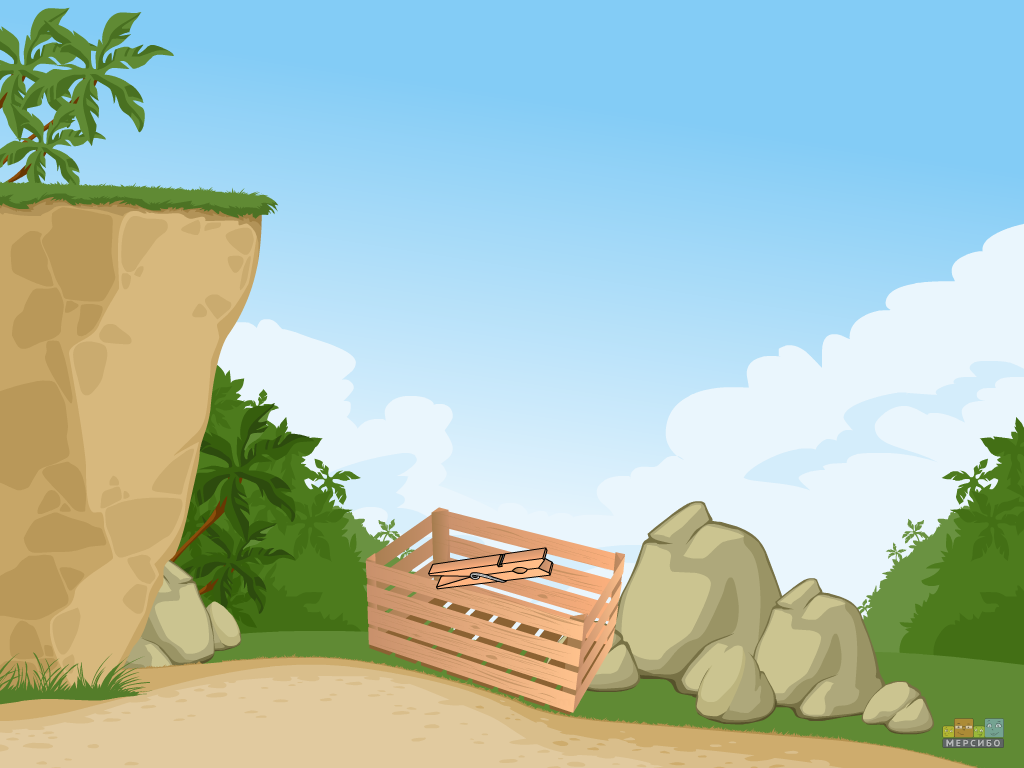 Ещё у Кощея в ящике прищепка.
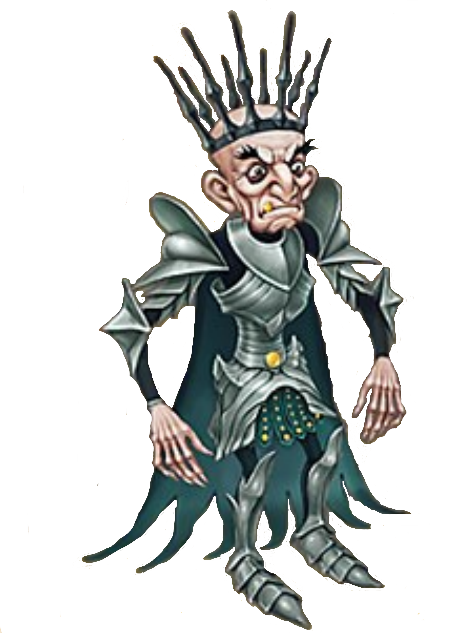 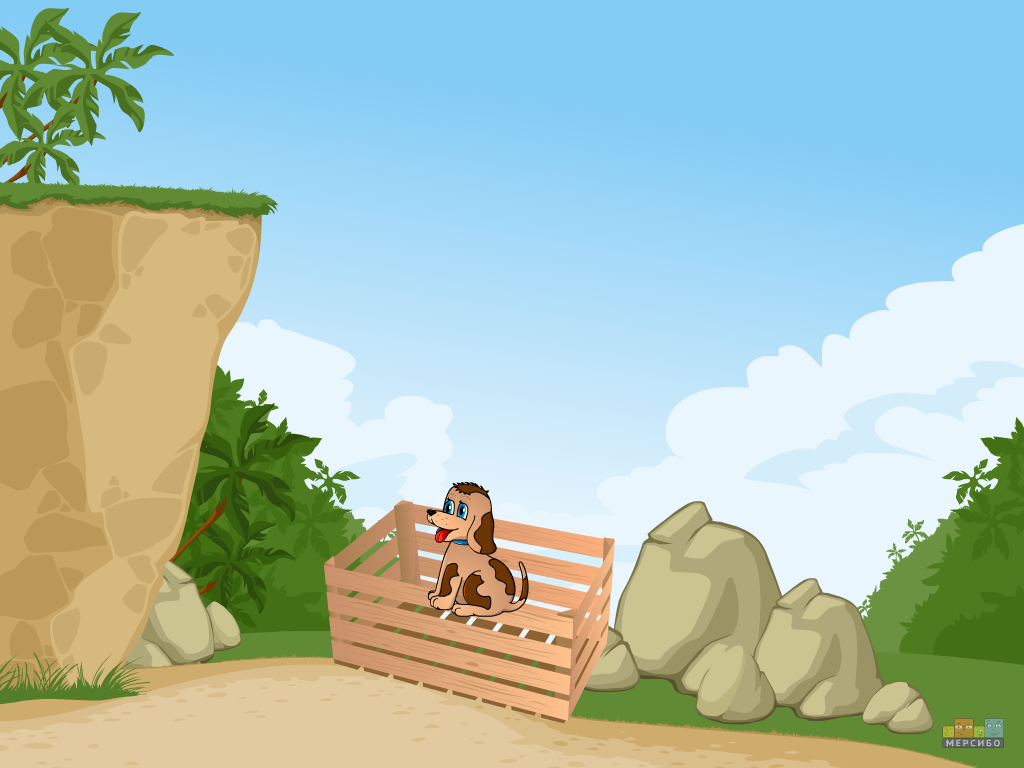 Ещё у Кощея в ящике щенок.
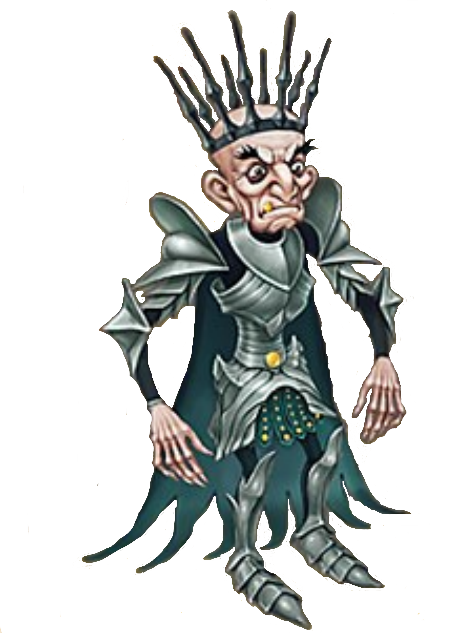 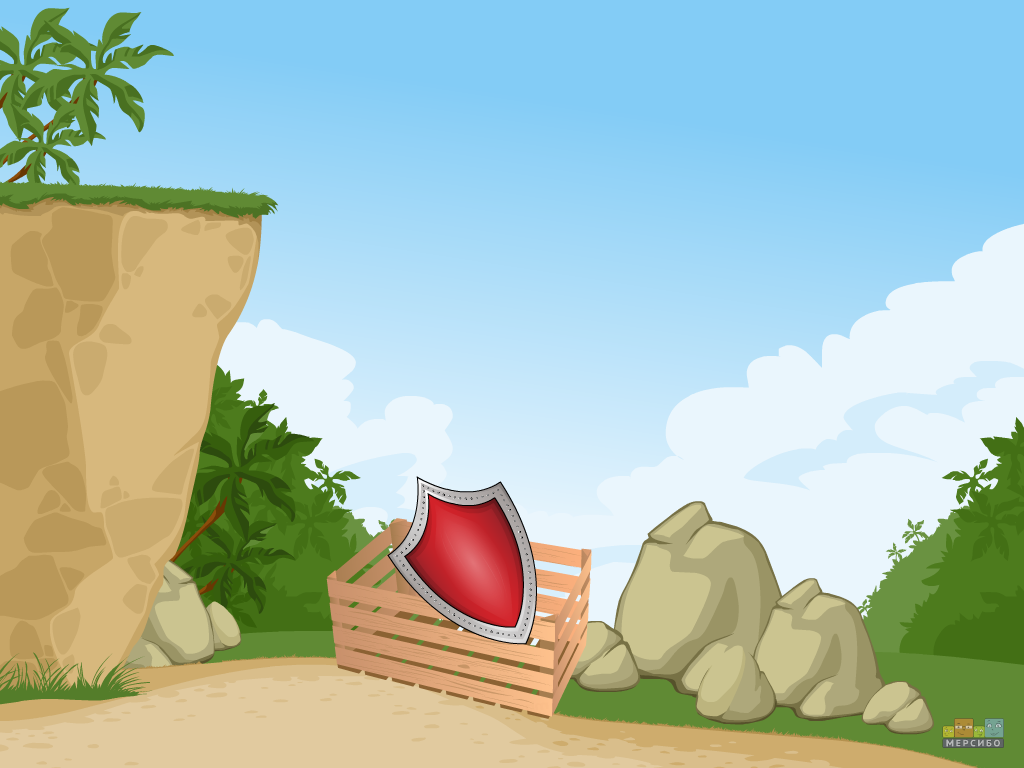 Ещё у Кощея в ящике щит.
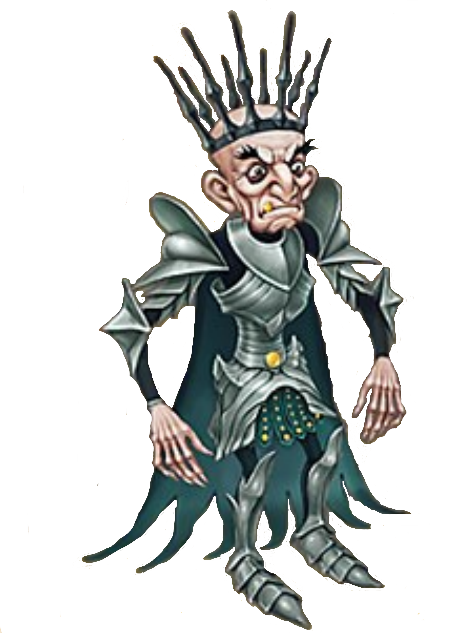 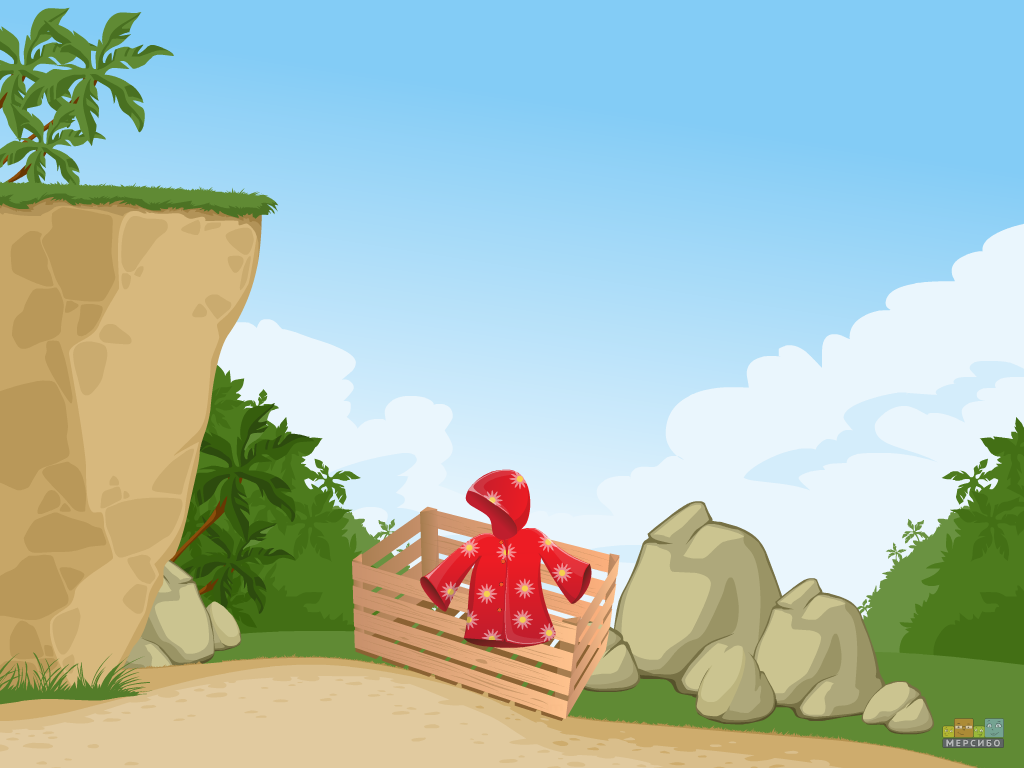 Ещё у Кощея в ящике плащ.
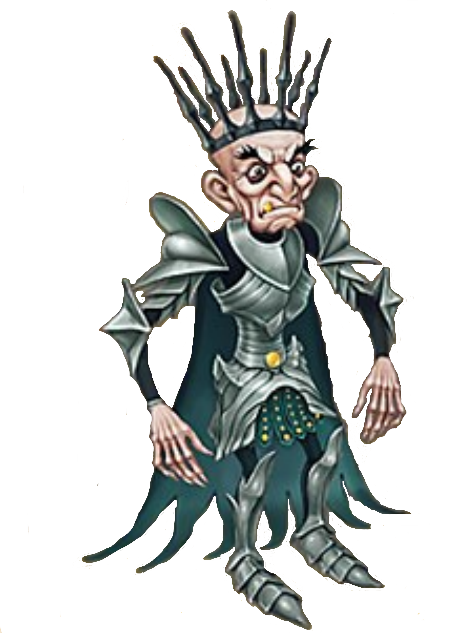 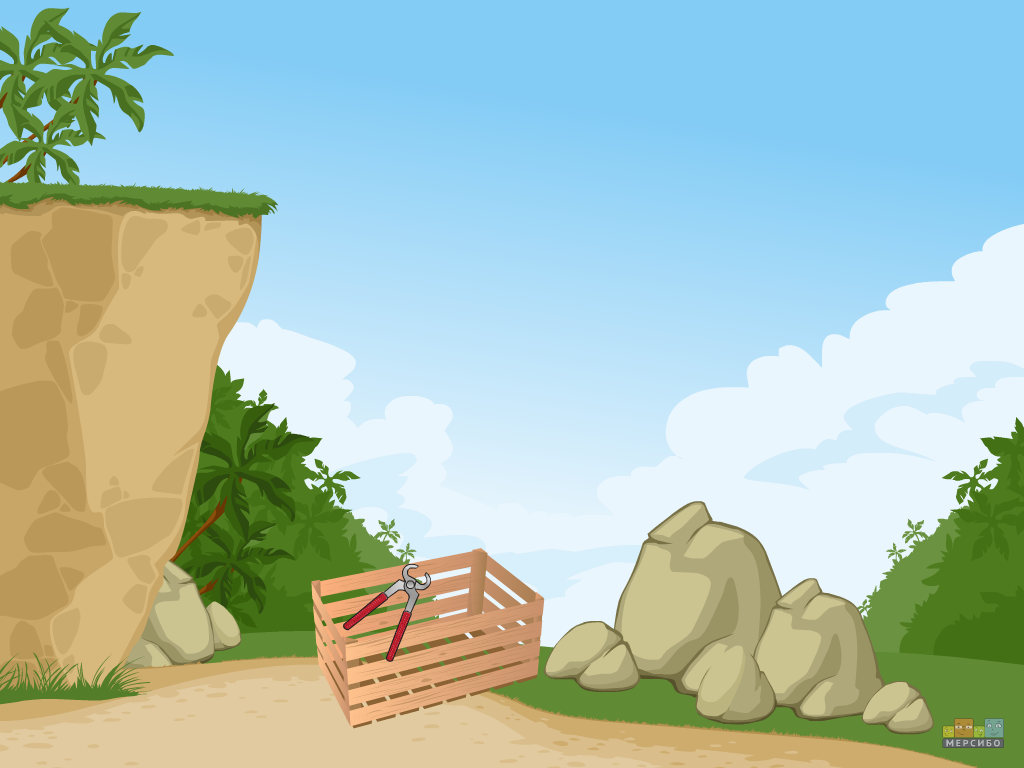 Ещё у Кощея в ящике клещи.
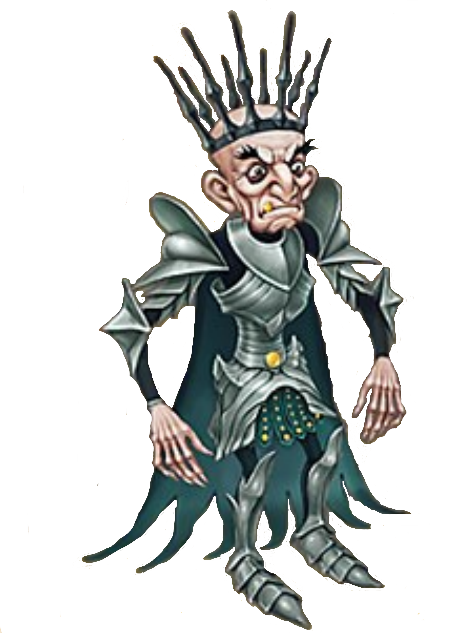 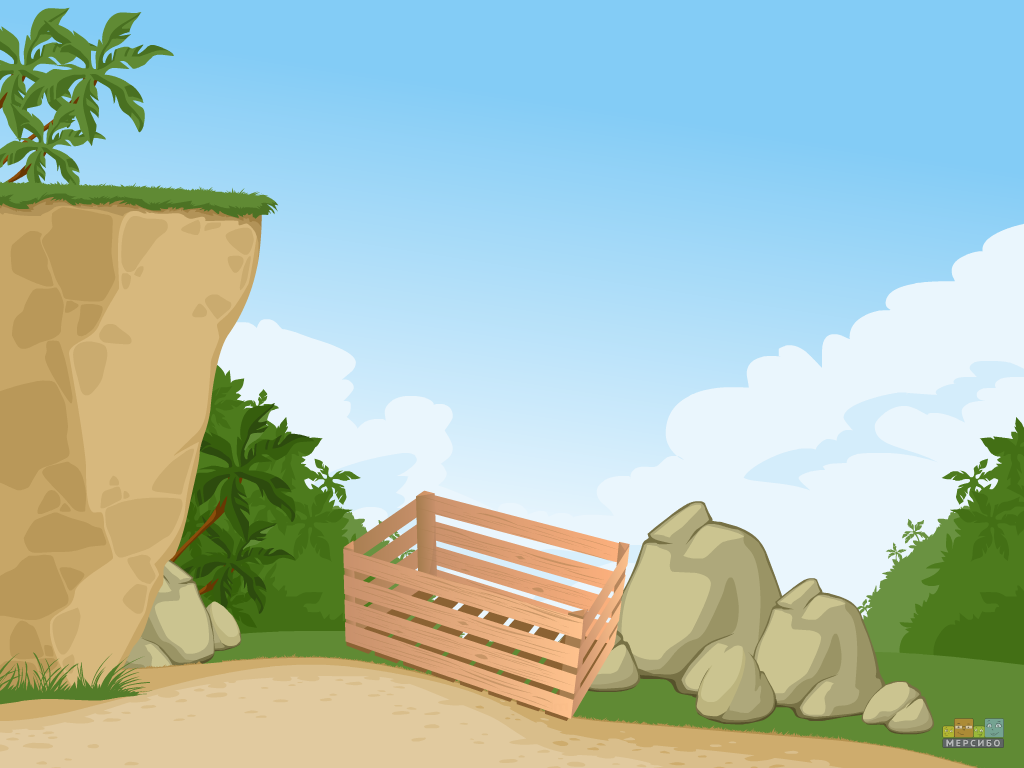 Ещё у Кощея в ящике щука.
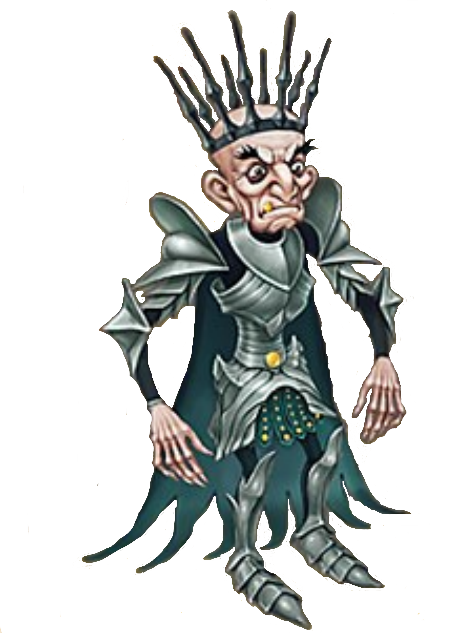 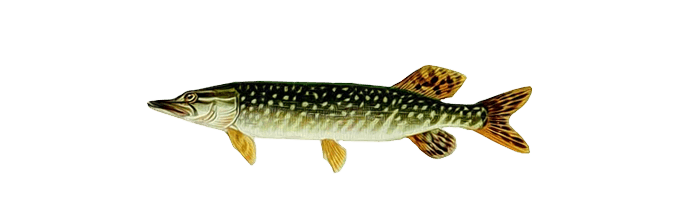